مقدمه و هدف از سخنرانی
بسم الله الرحمن الرحیم
تشویق و ارائه‌ی راهکار برای ورود آسان به دنیای کارآفرینی
کارآفرینی و نقش مشارکت در آن
بخش اول: کارآفرینی
بخش دوم: مشارکت
بخش سوم: انگیزشی
کارآفرینی: تولید و خدمات و رشد آن با تکیه بر مطالعه، دانش وآگاهی ارزش افزوده برای کارآفرین و ممالک، خلق ثروت، بالا بردن ارزش پول ملیپرورش فکر و ذهن در زمینه های اجتماعی ،سیاسی و فرهنگی
نحوه ی شروع کار
_شروع کار با پروژه یا ماژولهای کوچک_شروع فعالیت اقتصادی با اتکا بیشتر به علم و مهارت فنی آکادمیک_حتی الامکان دنبال ایده های جدید و غیر تکراری
قیمت تمام شده پایین با حذف هزینه های اضافی و اختصاصی کردن
کاری شروع کنید که به آن عشق می ورزید ولی اگر کاری را شروع کردید سعی کنید عاشق آن شوید.
ارائه کار بدون عیب و نقص                            خدمات پس از فروش قوی
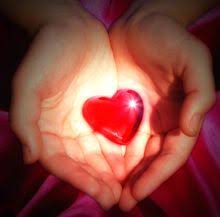 بازخورد از بازار و نظر مشتری
صبر تا چیدن میوه:گوجه صبر کمتر ،گردو بیشتر
صداقت با مشتریمشتری مشتری می آورد.
چالش،مسئله (شکست) برای درس گرفتن است مایه رشد است.
انضباط، هر چه منضبط تر شادتر موفق تر
پایداری و دنبال کردن پیوسته اهداف
افزایش روز به روزِ اعتبار
20درصد بالا 80 درصد کل درآمد صنعت
کسب و کار اینترنتی
زمینه مناسب کار در شهرهای کوچک و حتی روستاها و بازاریابی و فروش اینترنتی 
استفاده از اینترنت، سایتهای تبلیغاتی، داشتن سایت و کسب رتبه در الکسا و گوگل و درنتیجه فروش 24 ساعته
تشویق مشتری به استفاده از اینترنت برای سهولت کار و رفع خطای انسانی
مطالعه در زمینه کارآفرینی و رونق کسب و کار و افزایش دانش فنیسطح خدمات یا تولیداتی که ارائه می دهید برای سطح خاصی از جامعه باشد.پذیرش اشتباه، قبول مسئولیتخوش برخوردی و خنده رویی، برقراری ارتباطبرخورد پرانرژی با مشتری و همکاران
افزایش حلقه های زنجیره روابط انسانی
حرکت کنید راه دیده خواهد شد...با دانش و افزایش آگاهی به دل ترس بزنید
گزینش و انتخاب کارمند مناسب برای هر بخش
در کسب و کارهای کوچک هر کسی باید چند نقش داشته باشد
پرهیز از رشوه و پارتی بازی
فراتر از انتظار عمل کنید
......
تربیت کارآفرین های نسل بعدکار پروژه ای برای سازمانها و شرکتهاکارآفرینی درون سازمانی: اگر داخل مجموعه ای هستید ارزش افزوده تولید کنید
مطالعه دیوانگان ثروت اثر دارن هاردی
 معجزه انضباط فردی، برایان ترسی
بالابردن توان مادی، فکری، روحیه و قطب‌سازی با مشارکت
بخش دوم: مشارکت
اولویت مشارکت با افراد توانا و صاحب فکر و قابل اعتماد است تا فامیل
تعهد قوی برای ماندن تا پایان مدت مشارکت،انتخاب تیم پایدار
مشارکت نامه قوی : پیش بینی ریز مسائل کاری، سرمایه گذاری، درصدها و زمان مشارکت
گذشت و فداکاری برای حفظ مشارکت
بخش سوم: روحی انگیزشی
انگیزه دادن به خود و دیگران
هرآنچه باور شما شود همان خواهید شد
الهام و تشویق و نگرش ذهنی مثبت
تکرار بلند اهدافتان و تلقین به خود
تصویر ذهنی آینده مطلوب
بهره برداری از ضمیر ناخودآگاه
هدف گذاری(سنگ خیلی بزرگ نه) 
همه چیز عالیه ورد زبانتان
قدرت فکر اثر ژوزف مورفی
بهترین سال زندگی تو، دارن هاردی
مطالعه‌ی کتب روحی انگیزشی
دینامیت موفقیت، ناپلئون هیل
انگیزه، برایان تریسی
از شنبه، محمدِ بهرامپور
با تشکر از مسئولین محترم دانشگاه، انجمن اسلامی پیشرو، سایر انجمن ها و اصناف و دانشجویان عزیز
فایل پاورپوینت سخنرانی در سایت صوت پرداز به آدرس ذیل قرار خواهد‌گرفت. و از طریق بخش پرسش و پاسخ آماده‌ی پاسخگویی به سوالات و ارائه‌ی نظرات مشورتی خواهم بود.
WWW.SOUTPARDAZ.COM
کارآفرینی موفق و سربلند باشید...